Year 7 Knowledge Organiser Audio Files
Instructions
Slides 3,4,5, and 6 are phonics. The IPA symbol is shown along with the letters and/or combination of letters that can make that sound, and some examples. By clicking on the microphone symbol, you will be able to hear the sounds made. 

Slides 7 onwards correspond to a page in the knowledge organiser. 
Click on the microphone in each table to hear the words in French. There is a pause of 1,2, or 3 seconds after each word for you to practice out loud.
French Phonics- Consonants
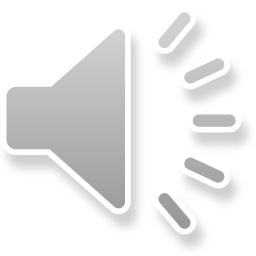 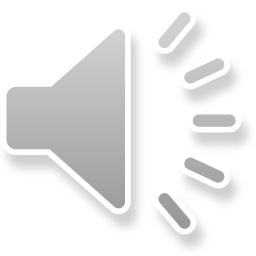 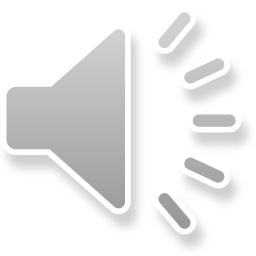 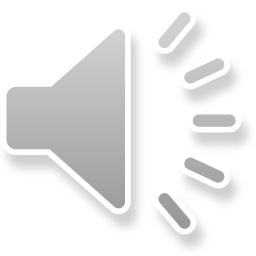 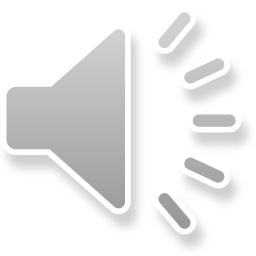 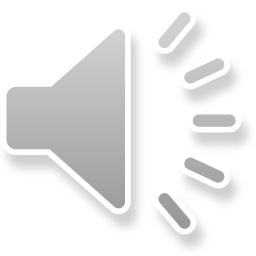 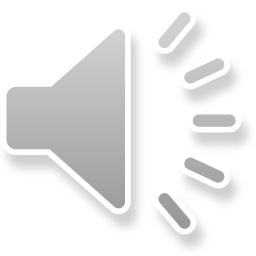 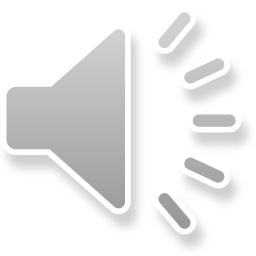 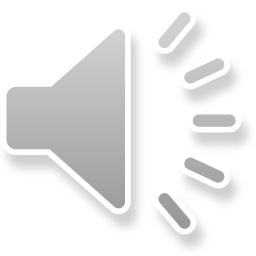 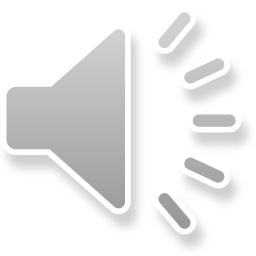 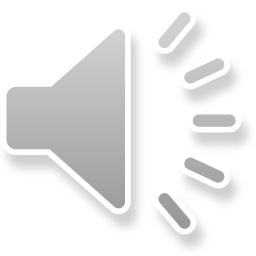 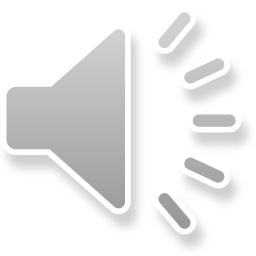 French Phonics- Consonants Continued
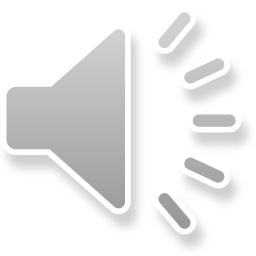 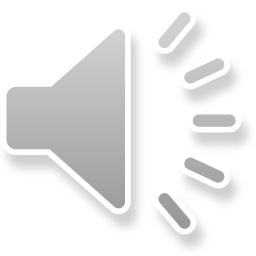 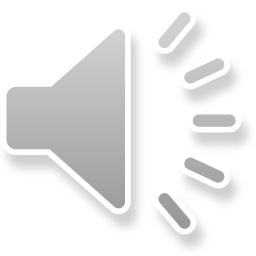 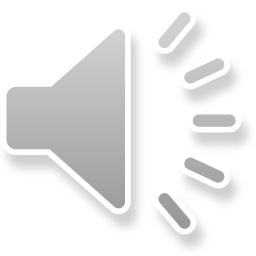 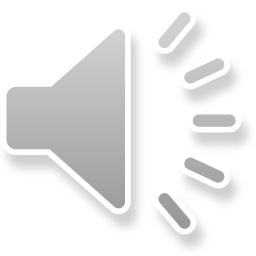 French Phonics- Vowels
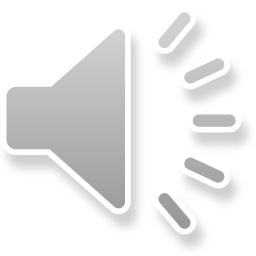 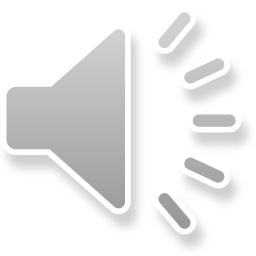 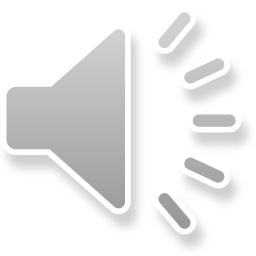 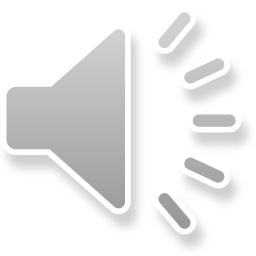 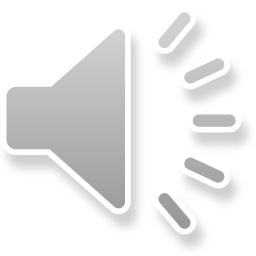 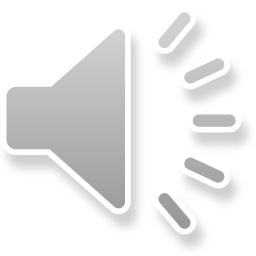 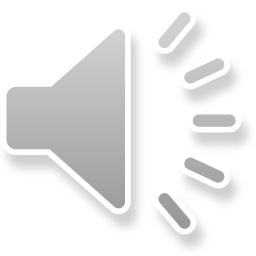 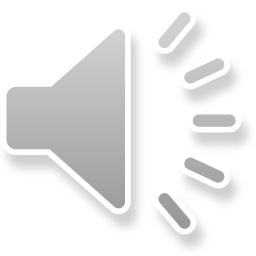 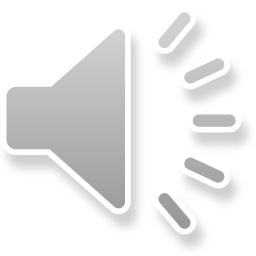 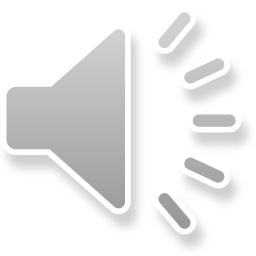 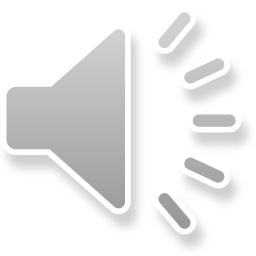 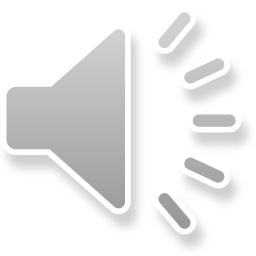 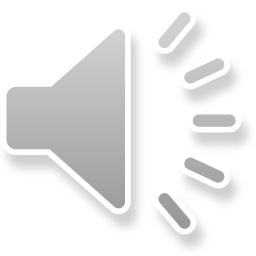 French Phonics- Vowels
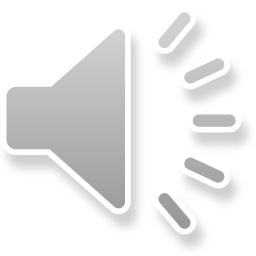 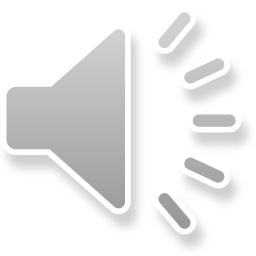 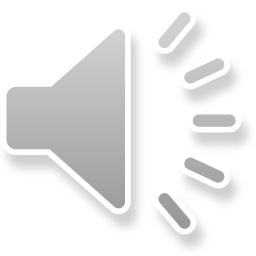 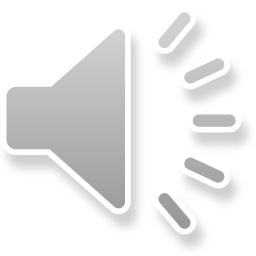 French Phonics- Nasal Sounds
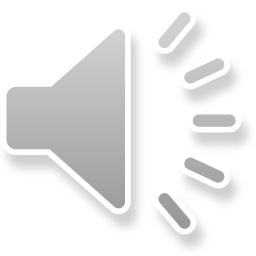 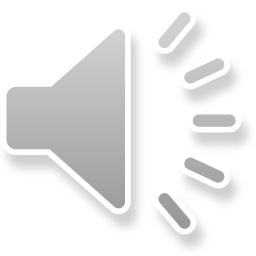 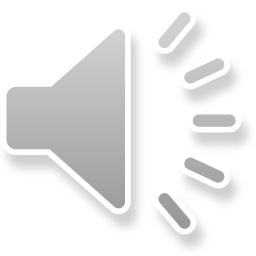 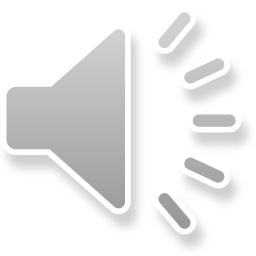 Page 8: : Irregular Verbs - Avoir (To have), Être (To be), Faire (To do), Aller (To go)
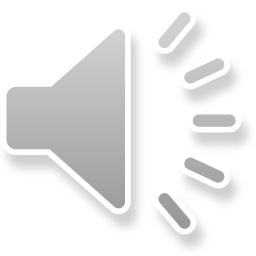 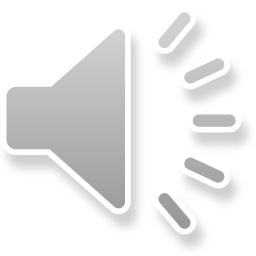 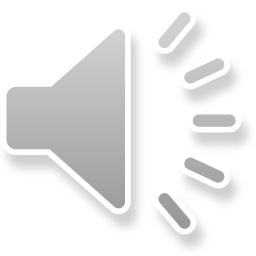 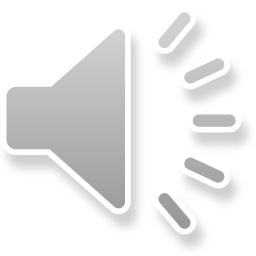 Page 5: Theme 1, Topic 1: Me, My Family, and My Friends